MODELO DE APRESENTAÇÃO DO ESBOÇO DO PROJETO
[ NOME DO PROJETO ]
ESBOÇO DO PROJETO
 

GERENTE DE PROJETOS
NOME PM


AUTOR
NOME DO AUTOR

00/00/0000
ESBOÇO DO PROJETO
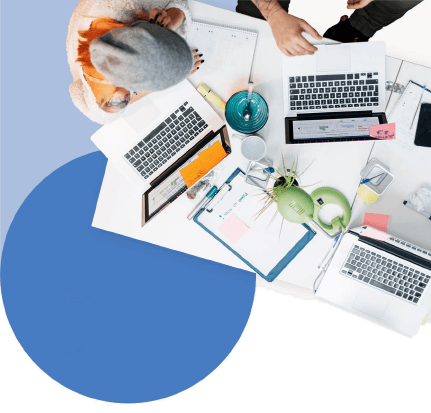 TABELA DE CONTEÚDOS
1
2
3
4
5
6
7
8
9
10
11
Resumo do Projeto
Fundo
Escopo do Trabalho
Objectivos
Restrições e Suposições
Principais partes interessadas
Principais membros da equipe
Produtos
Linha do tempo
Requisitos de recursos
Comentários
ESBOÇO DO PROJETO |  TABELA DE CONTEÚDOS
RELATÓRIO DO PROJETO
1. RESUMO DO PROJETO
Lorem ipsum dolor sit amet, consectetur adipiscing elit, sed do eiusmod tempor incididunt ut labore et dolore magna aliqua. Ut enim ad minim veniam, quis nostrud exercitation ullamco laboris nisi ut aliquip ex ea commodo consequat. Duis aute irure dolor em reprehenderit in voluptate velit esse cillum dolore eu fugiat nulla pariatur. Excepteur sint occaecat cupidatat non proident, sunt in culpa qui officia deserunt mollit anim id est laborum.
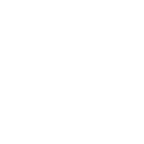 RELATÓRIO DO PROJETO
RESUMO DO PROJETO
2. FUNDO
Egestas sed sed risus pretium quam vulputate dignissim suspendisse. Eneano et tortor em risus viverra adipiscing. Ut tristique et egestas quis. Feugiat pretium nibh ipsum consequat nisl vel.
Sente-se amet purus gravida quis blandit turpis cursus in. Consectetur adipiscing elit ut aliquam purus sentar. No imperdiet dui accumsan sente-se amet nulla facilisi morbi tempus. Neque volutpat 
ac tincidunt vitae semper. Ornare de tincidunt 
massa eget egestas. Dui ut ornare lectus sentar 
amet mais placerat dentro
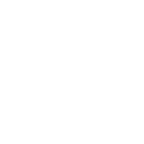 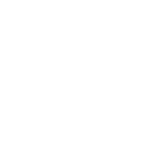 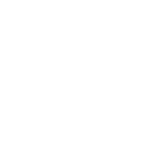 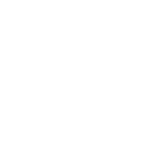 RELATÓRIO DO PROJETO
FUNDO
3. ESCOPO DO TRABALHO
Implementar mensagens atualizadas através de conteúdo e campanhas.
Criar novas campanhas de marketing digital e publicidade.
Desenvolva novas campanhas de e-mail marketing e nutrição.
Crie novas campanhas de mídia social.
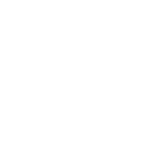 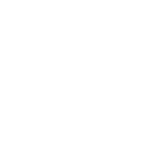 RELATÓRIO DO PROJETO
ESCOPO DO TRABALHO
4. OBJETIVOS
Melhore a consistência nas comunicações de marca.
Aumentar o tráfego do site.
Aumente o engajamento nas redes sociais.
Melhore a conscientização da marca através de campanhas digitais, e-mails e de marketing de mídia social.
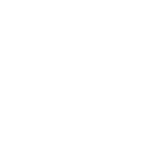 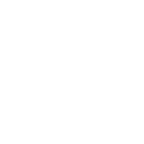 RELATÓRIO DO PROJETO
OBJECTIVOS
5. RESTRIÇÕES E SUPOSIÇÕES
Lorem ipsum dolor sit amet, consectetur adipiscing elit, sed do eiusmod tempor incididunt ut labore et dolore magna aliqua. 
Lectus mauris ultrices eros dentro 
Nisl suscipit adipiscing bibendum est ultricies integer quis auctor elit. 
Ut consequat semper viverra nam libero justo laoreet. 
Sed augue lacus viverra vitae congue eu consequat ac. 
Nascetur ridiculus mus mauris vitae ultricies. 
Neque gravida em fermentum et sollicitudin ac. 
Semper viverra nam libero justo laoreet sentar.
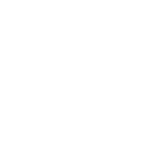 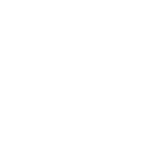 RELATÓRIO DO PROJETO
RESTRIÇÕES E SUPOSIÇÕES
6.KEY STAKEHOLDERS
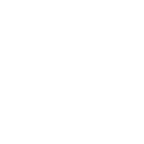 RELATÓRIO DO PROJETO
PRINCIPAIS PARTES INTERESSADAS
MEMBROS DA EQUIPE .KEY 7
Descrição
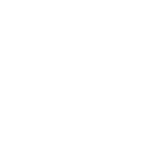 RELATÓRIO DO PROJETO
PRINCIPAIS MEMBROS DA EQUIPE
8. ENTREGAS
Declaração de posicionamento atualizada
Estrutura de mensagens atualizada
Diretrizes atualizadas de estratégia de marca
Conteúdo do site
Design de anúncios
Modelos de e-mail
Conteúdo de mídia social
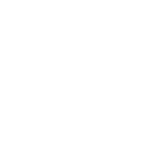 RELATÓRIO DO PROJETO
PRODUTOS
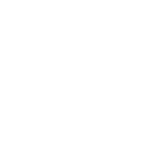 9. LINHA DO TEMPO
RELATÓRIO DO PROJETO
LINHA DO TEMPO
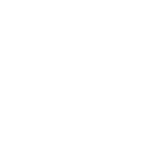 10. REQUISITOS DE RECURSOS
$00.000
CUSTOS TOTAIS
RELATÓRIO DO PROJETO
REQUISITOS DE RECURSOS
11. COMENTÁRIOS
Lorem ipsum dolor sit amet, consectetur adipiscing elit, sed do eiusmod tempor incididunt ut labore et dolore magna aliqua. 
Lectus mauris ultrices eros dentro 
Nisl suscipit adipiscing bibendum est ultricies integer quis auctor elit. 
Ut consequat semper viverra nam libero justo laoreet. 
Sed augue lacus viverra vitae congue eu consequat ac. 
Nascetur ridiculus mus mauris vitae ultricies. 
Neque gravida em fermentum et sollicitudin ac. 
Semper viverra nam libero justo laoreet sentar.
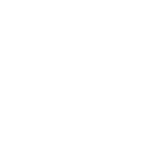 RELATÓRIO DO PROJETO
COMENTÁRIOS